How to Prepare a Request for Order to Extend Child Support for an Adult Disabled Child
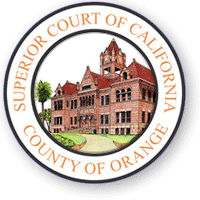 SUPERIOR COURT OF CALIFORNIA
COUNTY OF ORANGE

SELF-HELP CENTER/
FAMILY LAW FACILITATOR OFFICE
This document can assist you in completing the necessary paperwork for filing a Request for Order to Extend Child Support for an Adult Disabled Child

It is recommended that you print a copy of this document first, then use the step-by-step instructions to complete the necessary forms.

You can then use the following links to go directly to the online version of the form, where you can type in the required information and then print the completed forms:
Request for Order:  http://www.courts.ca.gov/documents/fl300.pdf 
Declaration Regarding Address Verification:  http://www.courts.ca.gov/documents/fl34.pdf
Proof of Service by Mail:  http://www.courts.ca.gov/documents/fl335.pdf
Proof of Personal Service: http://www.courts.ca.gov/documents/fl330.pdf

Once you have completed and signed the appropriate forms, you can file them at the Lamoreaux Justice Center, Room 706 (on the 7th floor). 

If you would like someone to review your finished documents before filing them, you can bring them to the Self-Help Center at the Lamoreaux Justice Center.
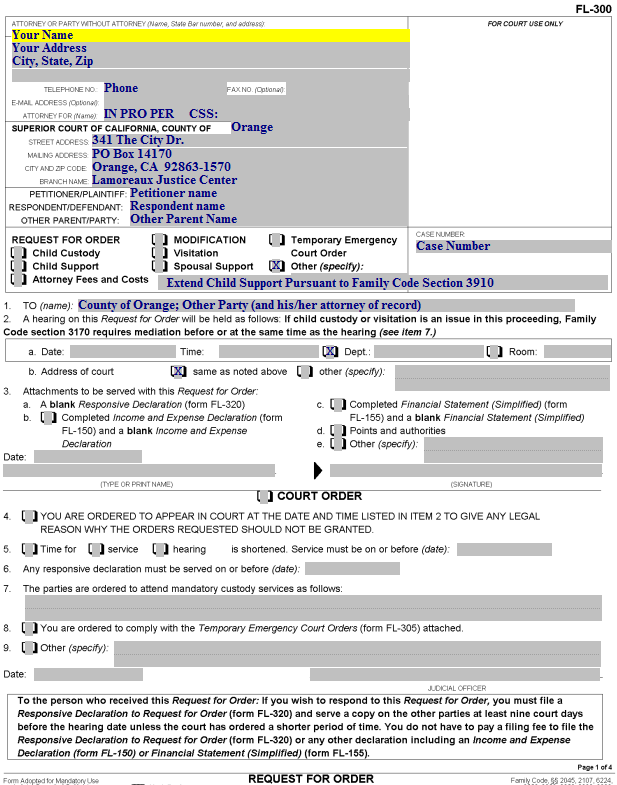 Request for Order(page 1)
Enter your address and phone number here.
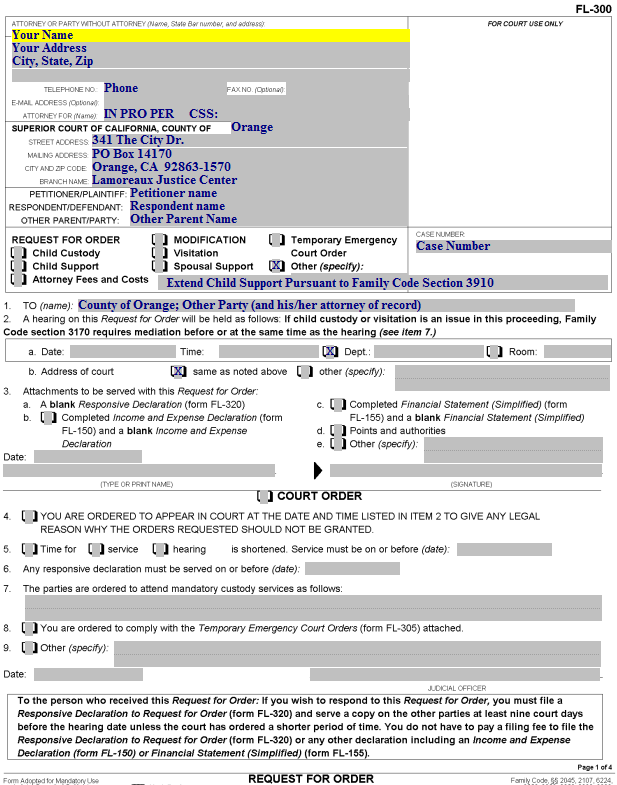 Request for Order(page 1)
“IN PRO PER” means you do not have an attorney, but are representing yourself.  Enter this on this line.

If Child Support Services is involved, you will have a CSS case number, which should be entered here.
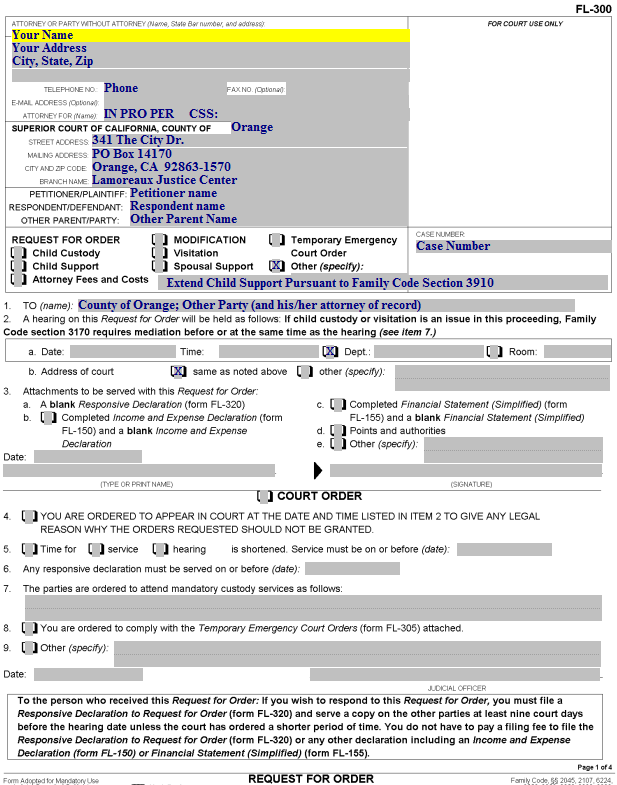 Request for Order(page 1)
Enter this information on the form.
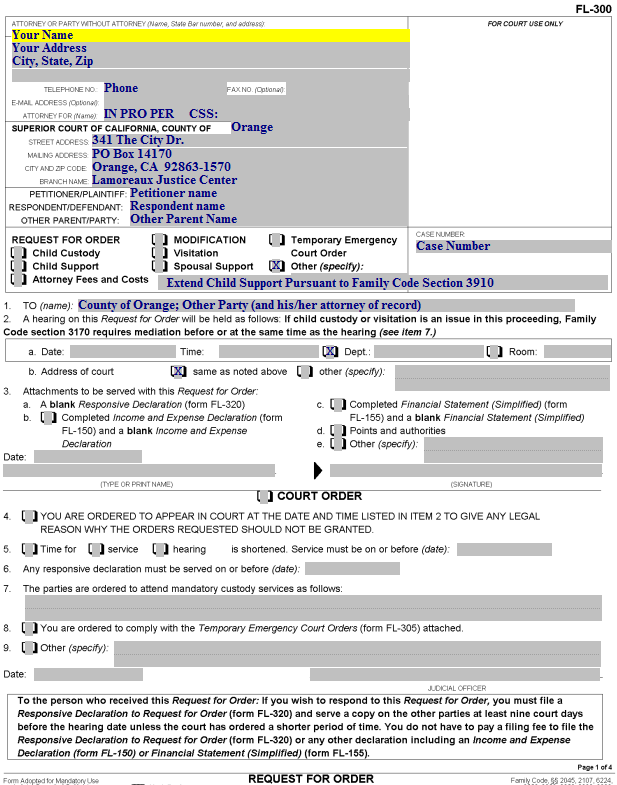 Request for Order(page 1)
Enter the Petitioner’s Name, Respondent’s name, and (if appropriate) the Other Parent’s name here.

Note:  Use another filed document for this.  The case caption does not change.  If you are the Respondent named in the original filing document in the case, you will always be the Respondent, even if you are the one filing the Request for Order.
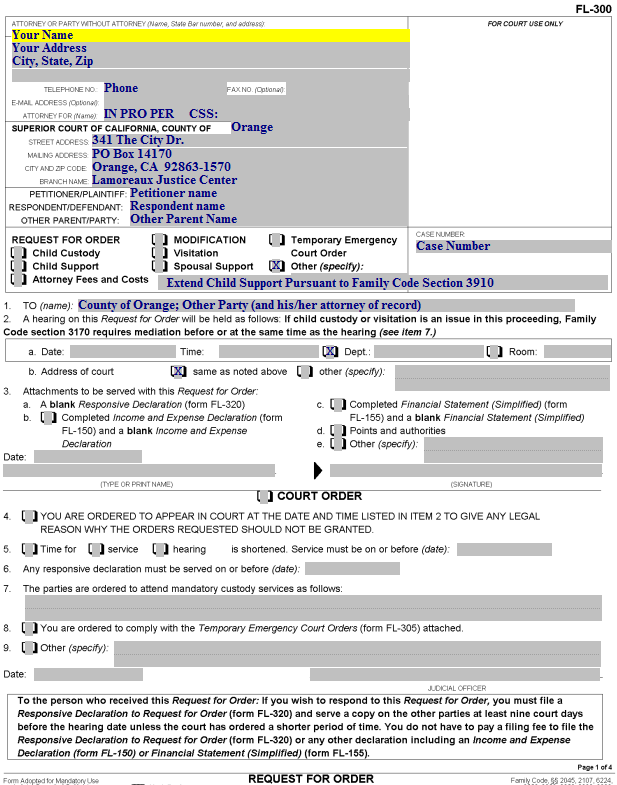 Request for Order(page 1)
Enter your court case number here.
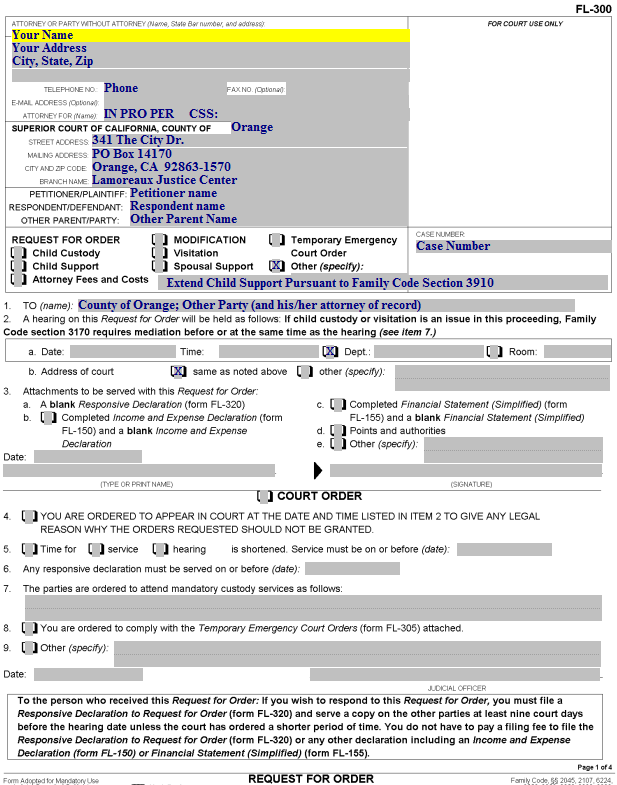 Request for Order(page 1)
Check the boxes for Other.

Enter “Extend Child Support Pursuant to Family Code Section 3910” under the “Other” box.
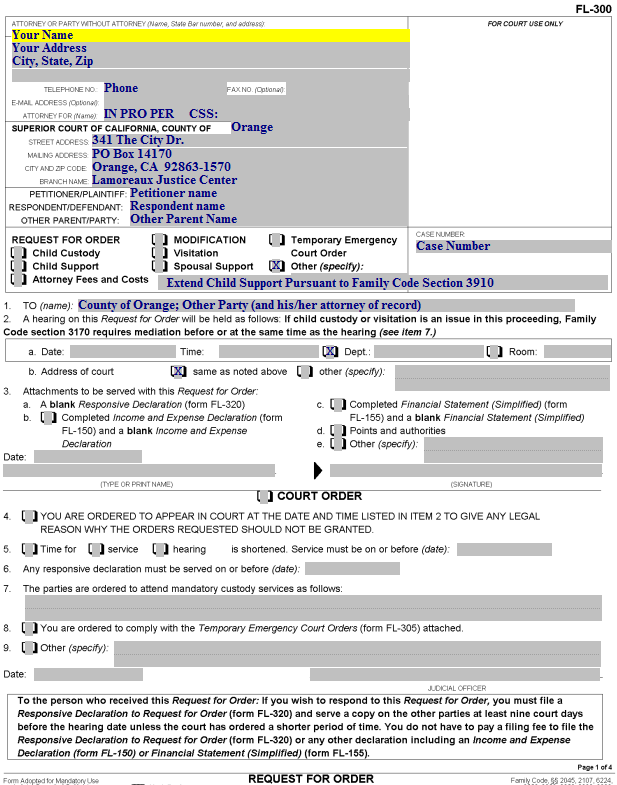 Request for Order(page 1)
Item 1.  Enter the name(s) of the other party(ies).  If CSS is involved in the case, “County of Orange” will be a party, together with the Other Parent’s name (and the words “and his/her attorney of record” if the other parent has an attorney)
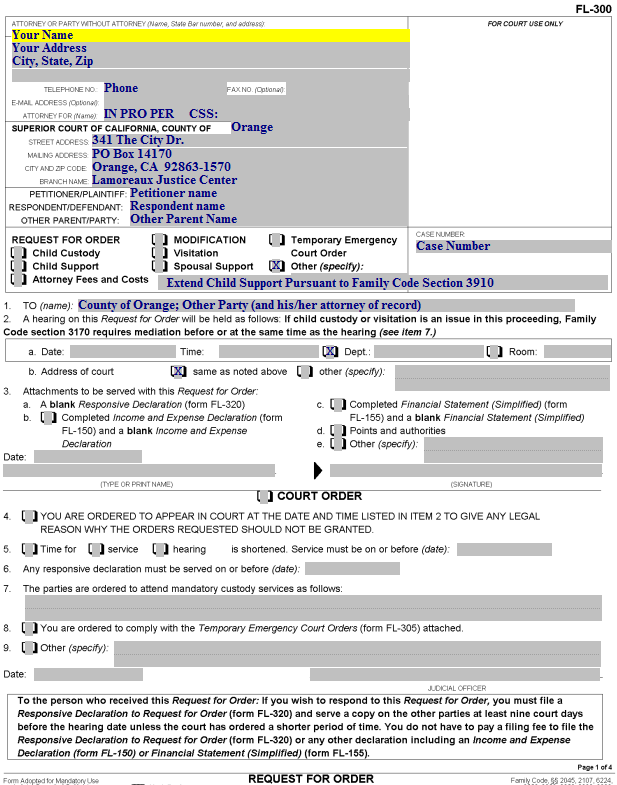 Request for Order(page 1)
Item 2.  Do not enter anything here.  When you file the document, the date, time and place of the hearing on the Request will be shown here (after it is filed).
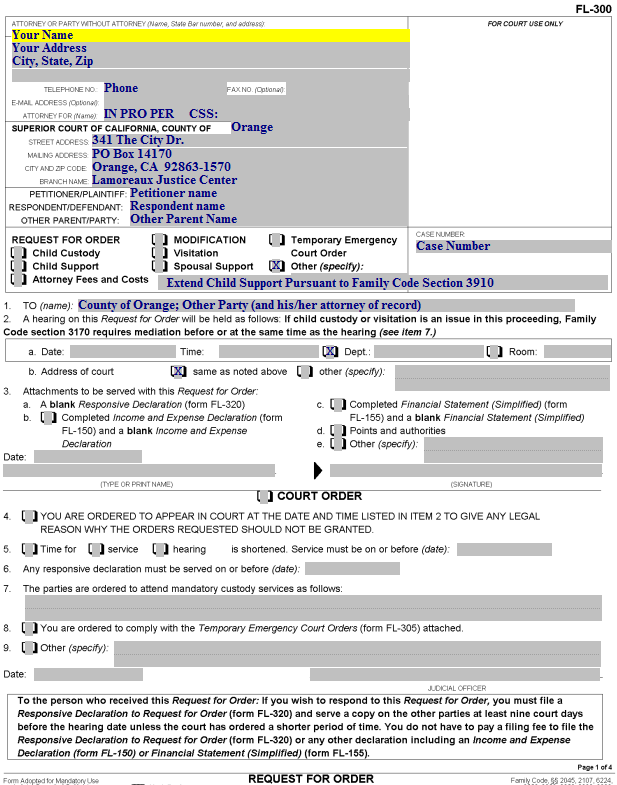 Request for Order(page 1)
Check this box.
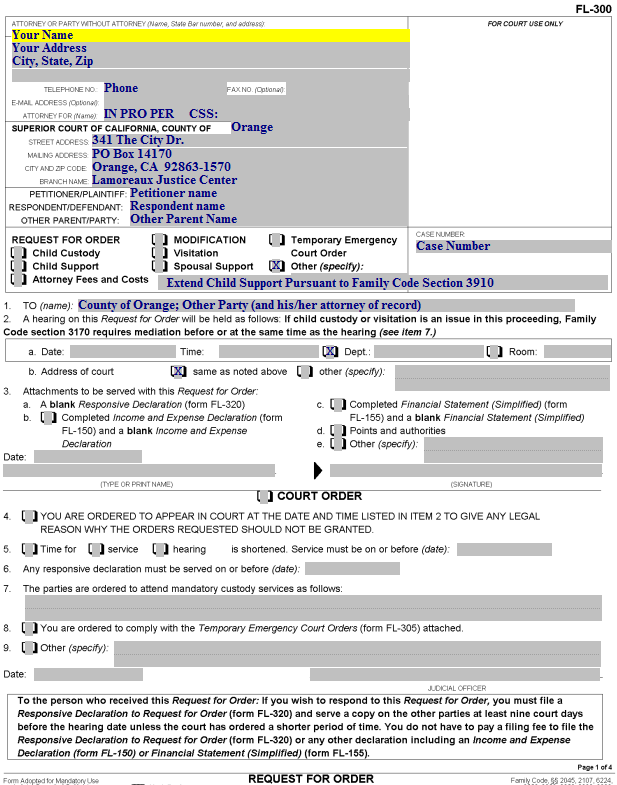 Request for Order(page 1)
Enter the date and your name, then sign the document here after it is printed.
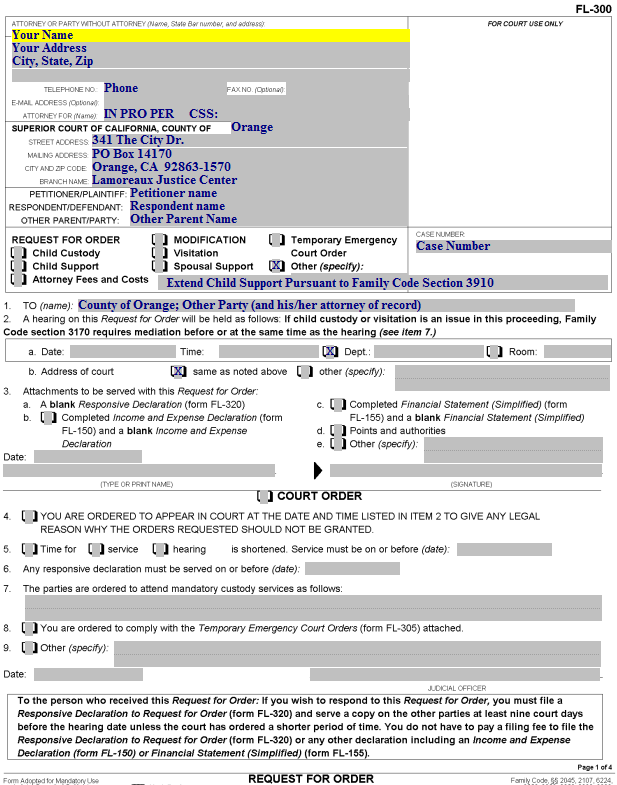 Request for Order(page 1)
Item 4. Check this box.
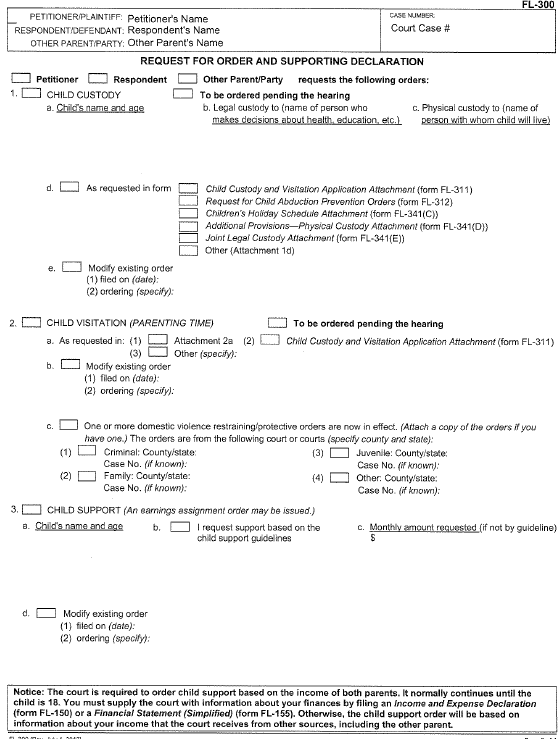 Request for Order(page 2)
Enter the case caption information and case number here (it will be the same as on page 1)
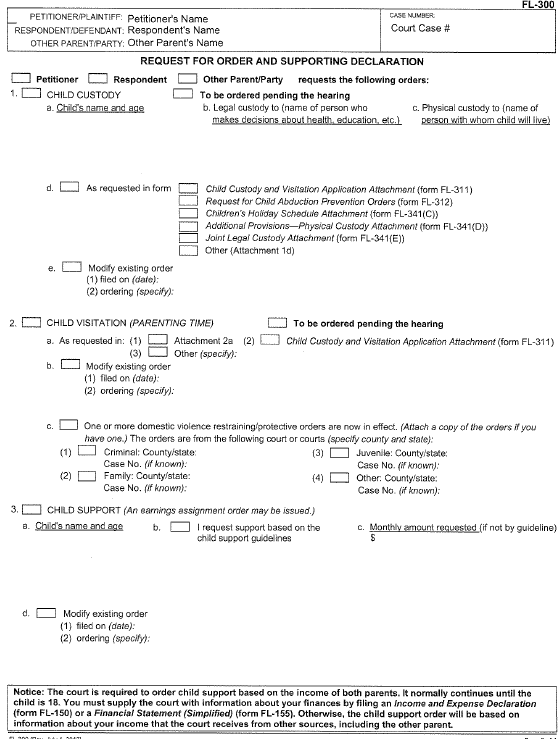 Request for Order(page 2)
Check the box identifying the party filing the Request for Order.

There will be no other entries on this page.
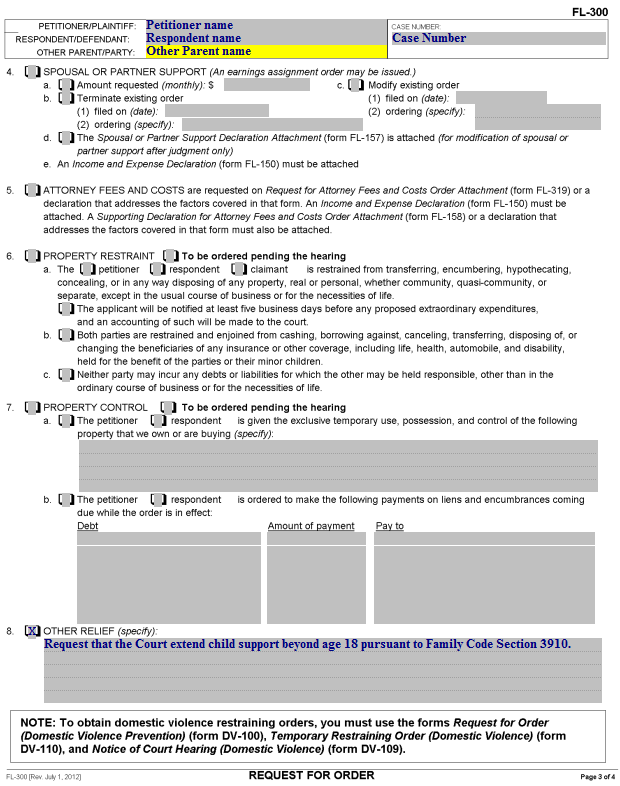 Request for Order(page 3)
Item 8.  Check this box, and enter this language in the space provided.
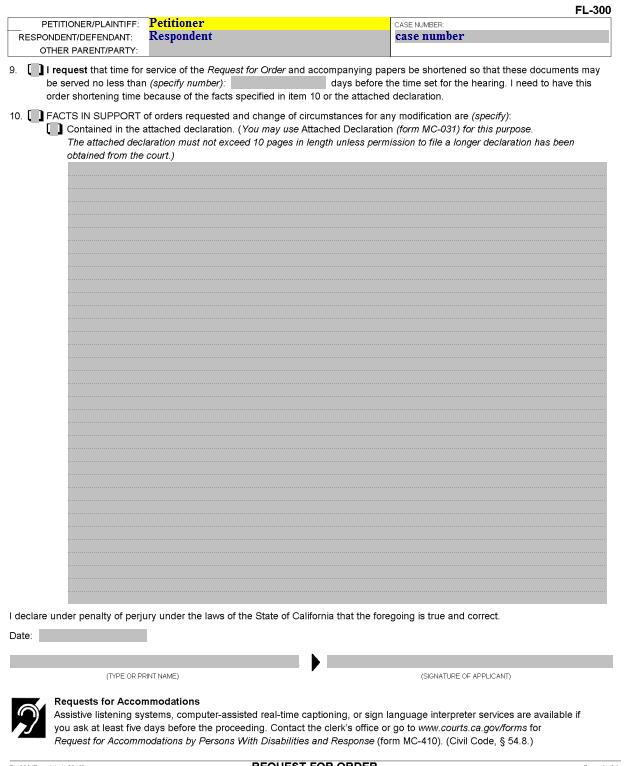 Request for Order(page 4)
Item 10.  Check the box for this item.  Facts supporting the request can be written here or on a separate declaration page.  If you use a separate declaration page, check the box for “Contained in the attached declaration.”
If you wish to use a separate declaration page & need instruction on how to prepare a declaration, please see our video on the court website on How to Prepare a Declaration www.occourts.org self-help.
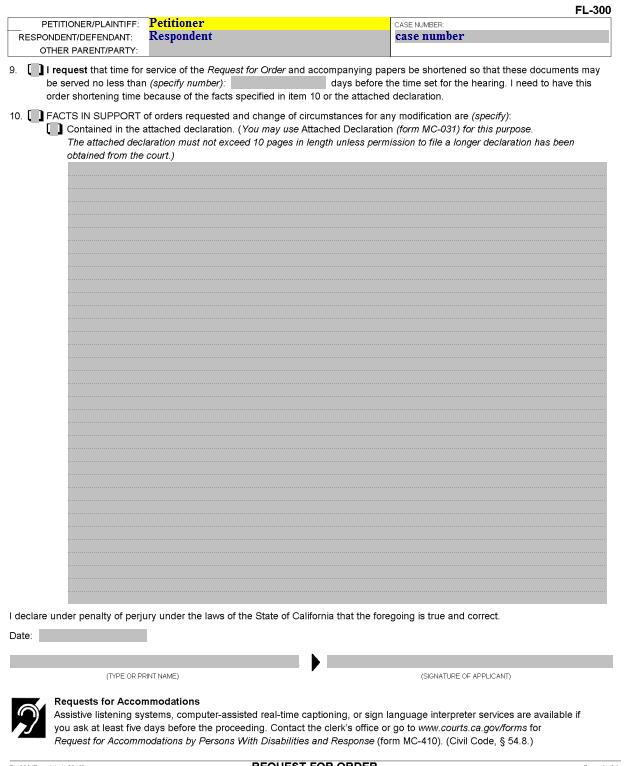 Request for Order(page 4)
Enter the date, your printed name and your signature here.
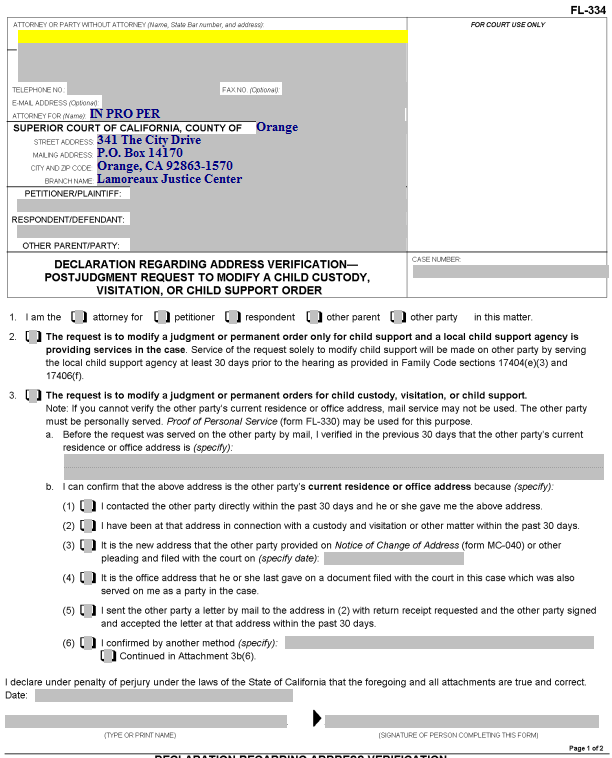 Declaration Regarding Address Verification
This form shows the court you know the address of the person to whom you will be mailing a copy of the Service Documents.
 
It is required for all Proofs of Service by Mail for documents served after Judgment is entered in a case.
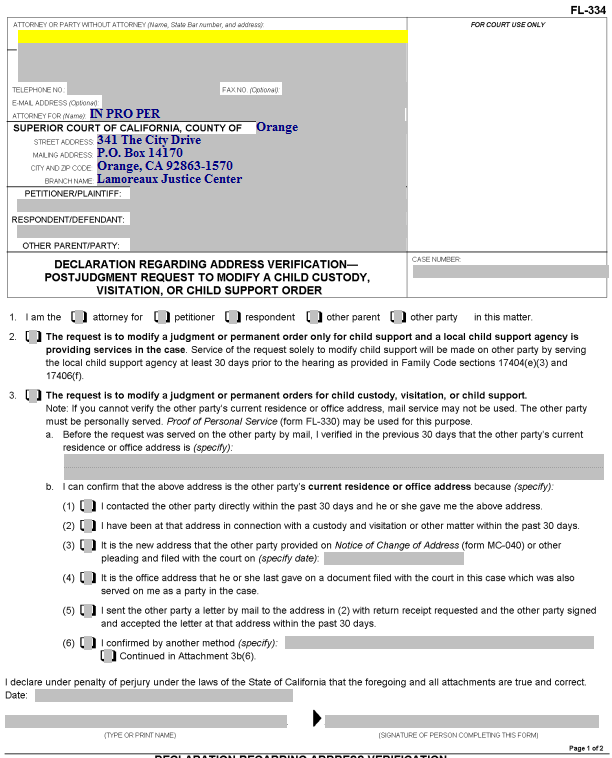 Declaration Regarding Address Verification
Enter your information here.
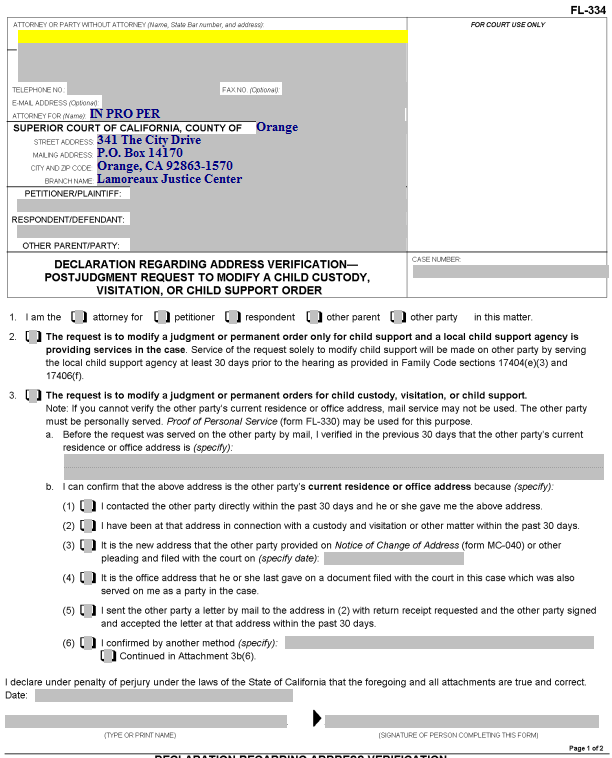 Declaration Regarding Address Verification
Enter the Petitioner, Respondent and Other Parent (if on the original document) here.
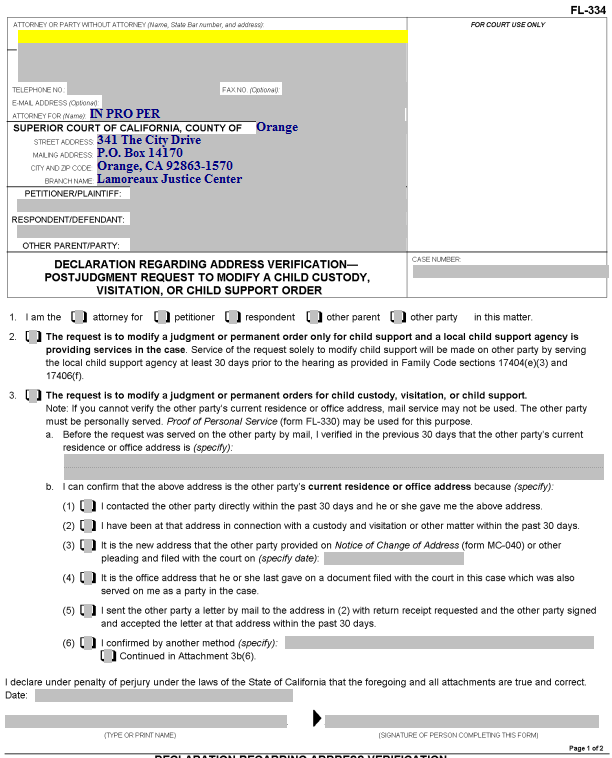 Declaration Regarding Address Verification
Enter the Court case number here.
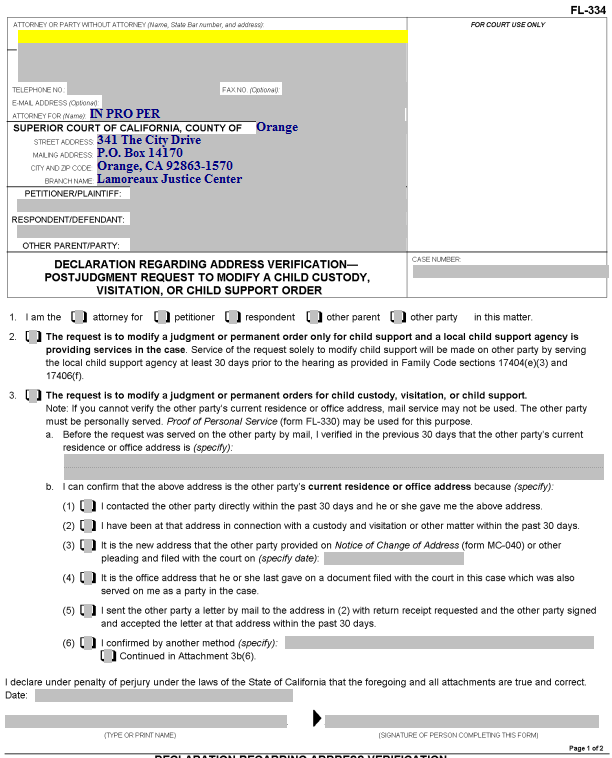 Declaration Regarding Address Verification
Item 1.  Check the box that represents who you are in the case.
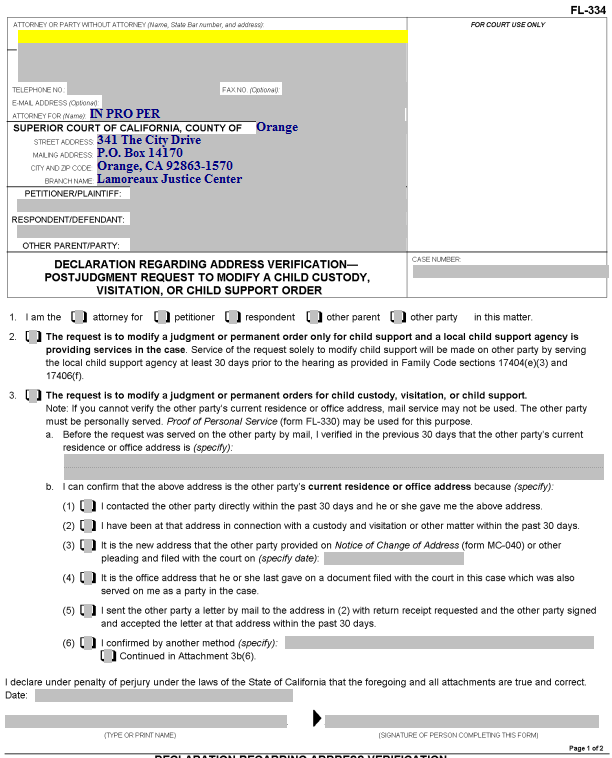 Declaration Regarding Address Verification
Item 2.  Check this box if your Request for Order is regarding child support only and Child Support Services (County of Orange) is involved in your case.
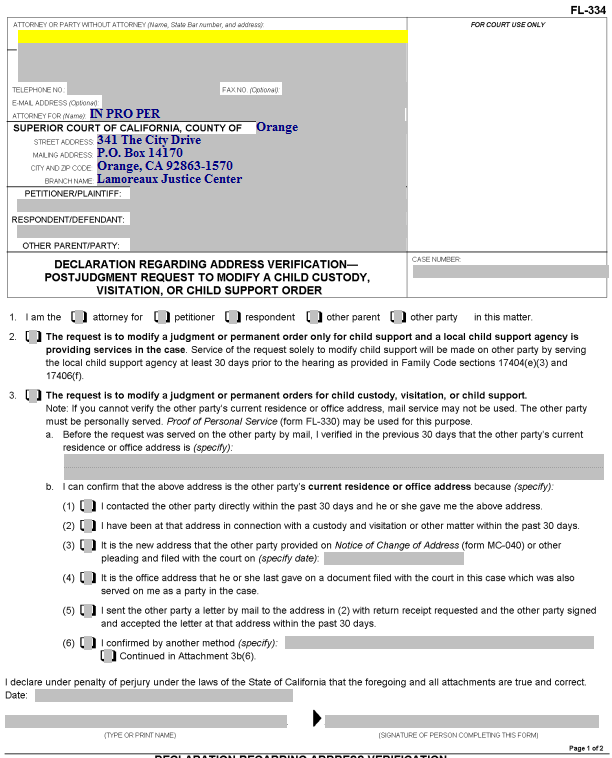 Declaration Regarding Address Verification
Item 3.  Check this box if you don’t check box 2.
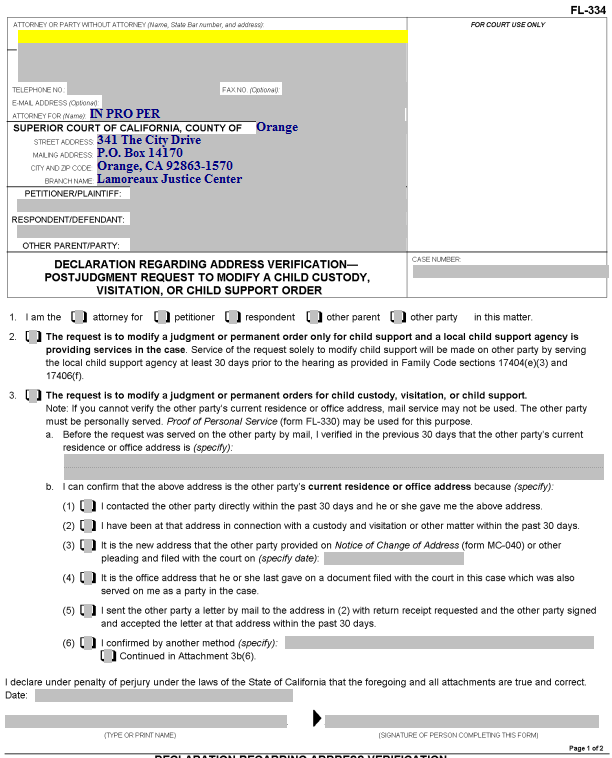 Declaration Regarding Address Verification
Item 3.a.  Enter the address of the party who is being served by mail here.
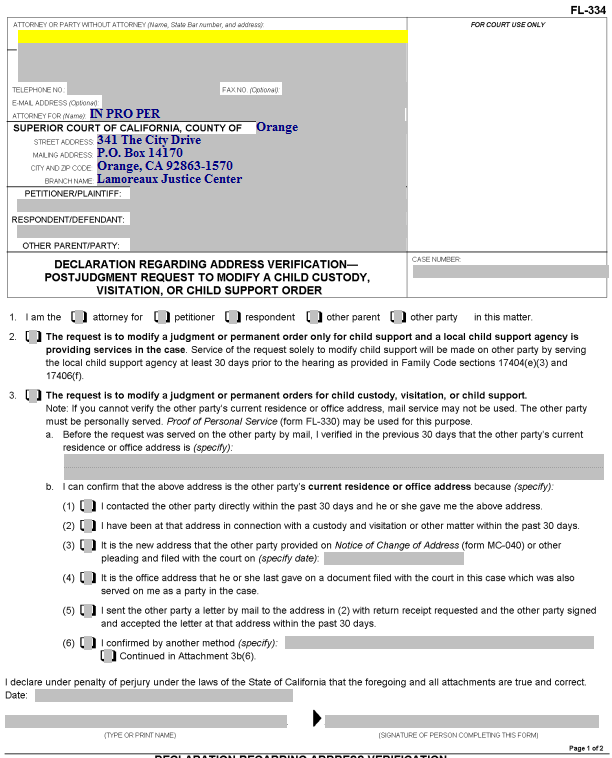 Declaration Regarding Address Verification
Item 3.b.  Check one of these boxes to indicate how you know the address is correct.  If you check (6), in the space provided, describe how you know the address.  If you need more space, attach a page labeled “Attachment 3b(6).”
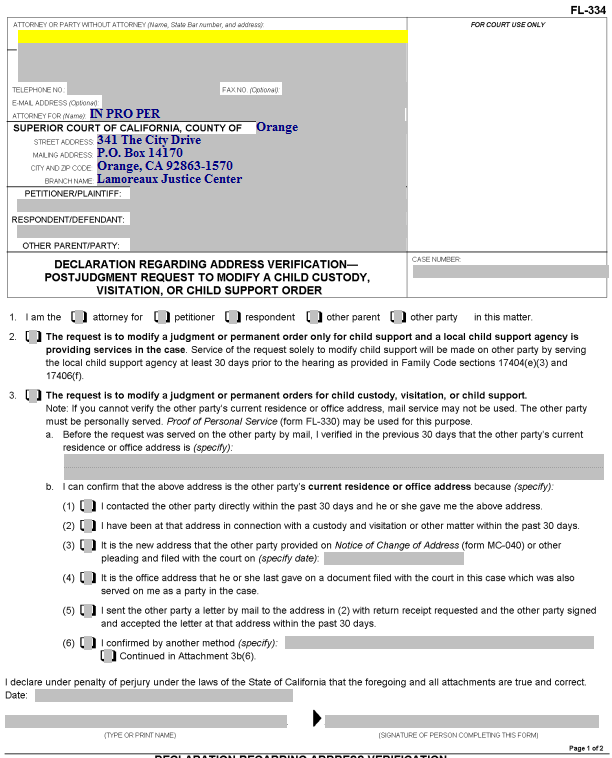 Declaration Regarding Address Verification
Enter the date, print your name, and provide your signature here.
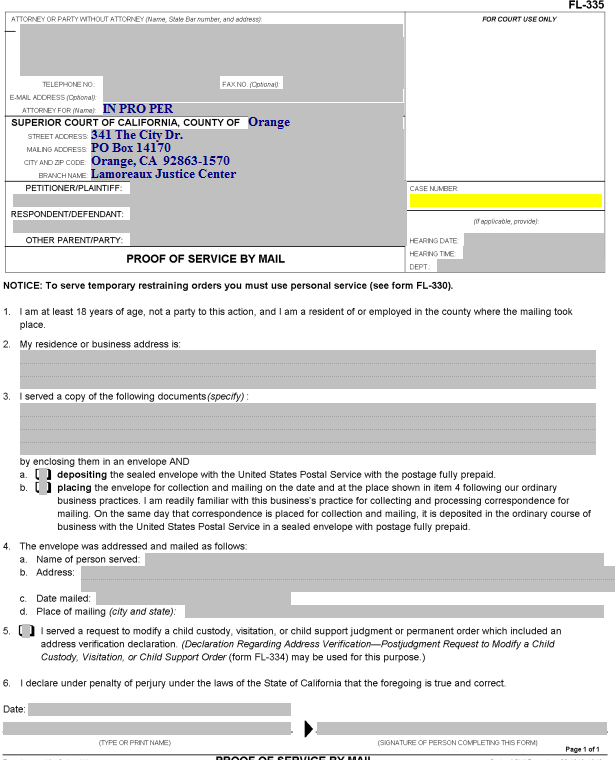 Proof of Service by Mail
Someone over the age of 18 who is not a party to the case needs to perform your actual service (i.e., placing a copy of the documents you filed into a Post Office mail box) for you.  California law does not permit you to do your own service.

That person (the “server”) will complete this form, which you must then have filed with the court.
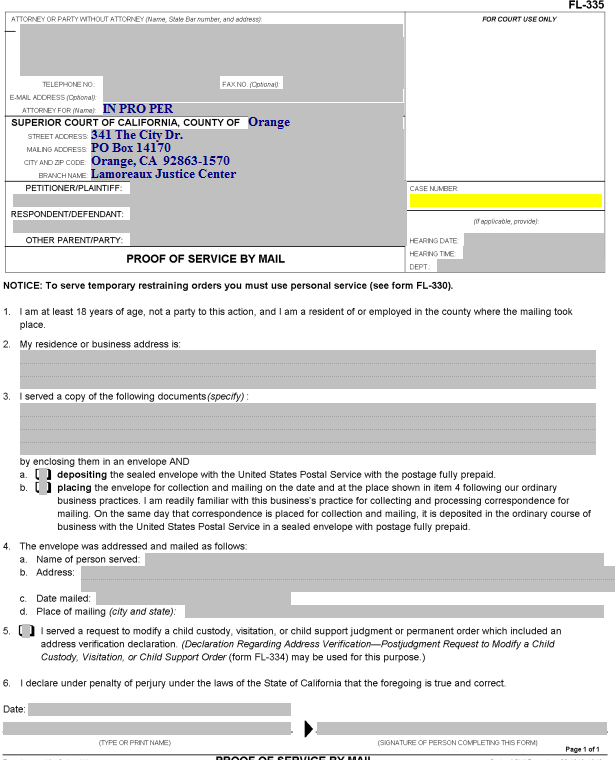 Proof of Service by Mail
Enter your information, the party names and the case number.
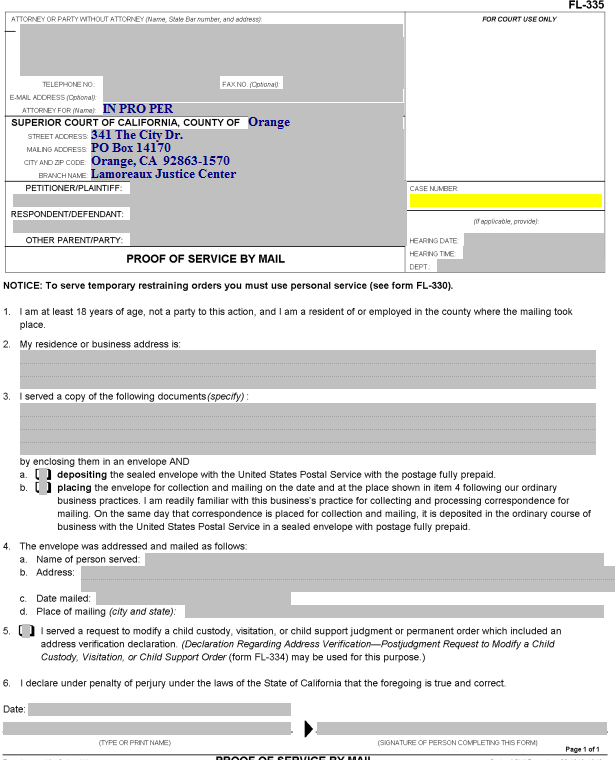 Proof of Service by Mail
Enter the date, time and courtroom (Dept.) for the hearing here.
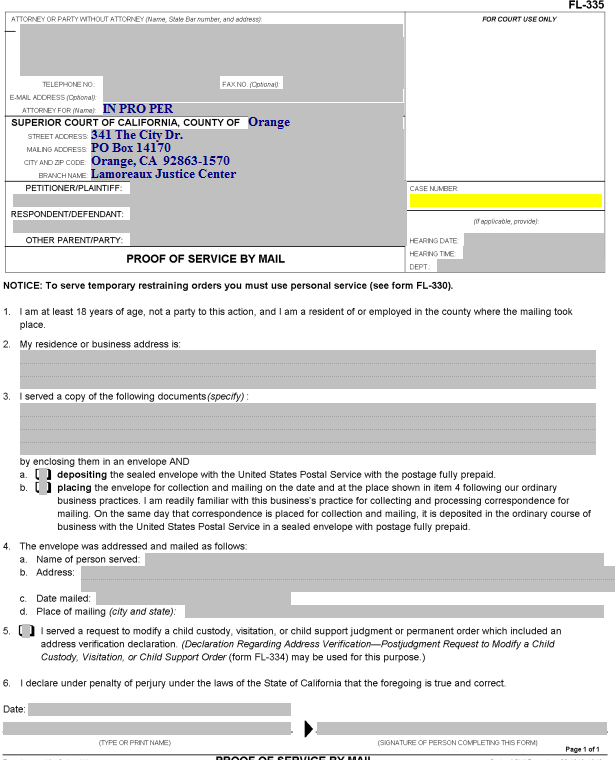 Proof of Service by Mail
Item 2.  The person who mails the documents for you  (the “server”) will enter their address here.
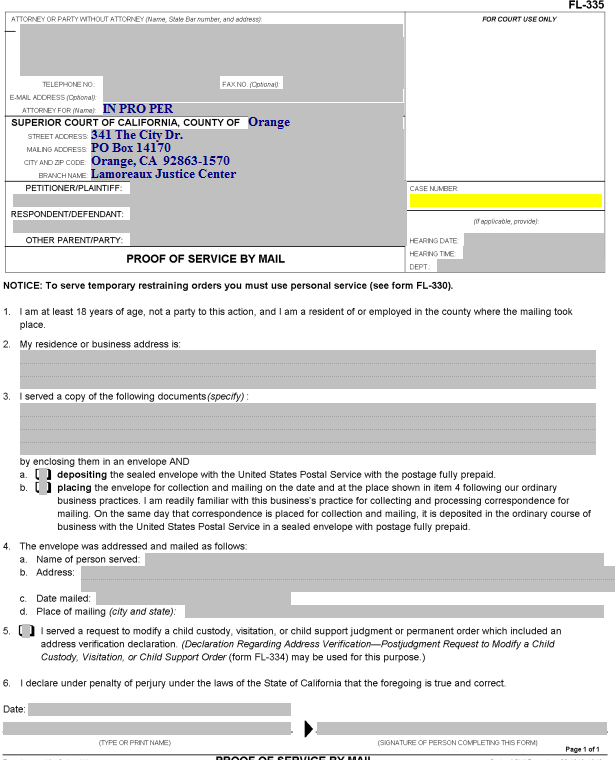 Proof of Service by Mail
The address of the person who does your service for you (the server) is entered here (by the server)
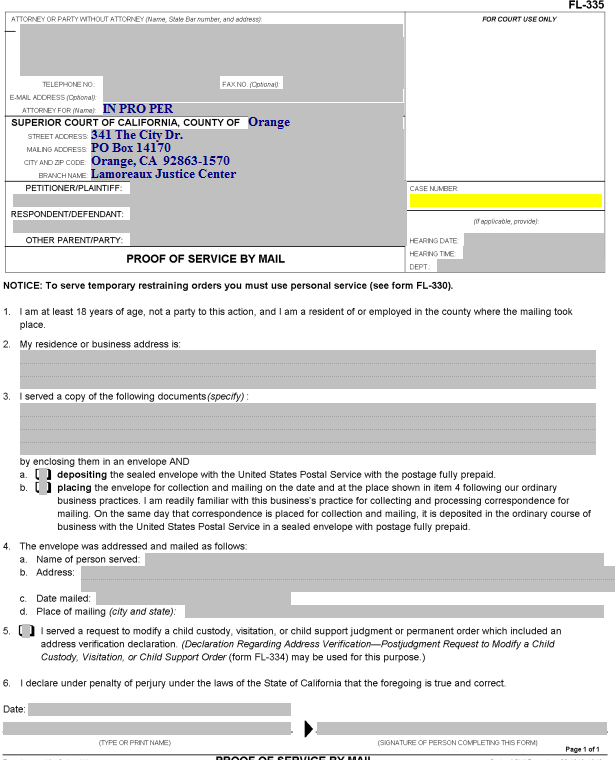 Proof of Service by Mail
Item 3.  Enter the name(s) of the actual document(s) served here (e.g., Request for Order and Supporting Declaration, Income and Expense Declaration, blank responsive pleadings).
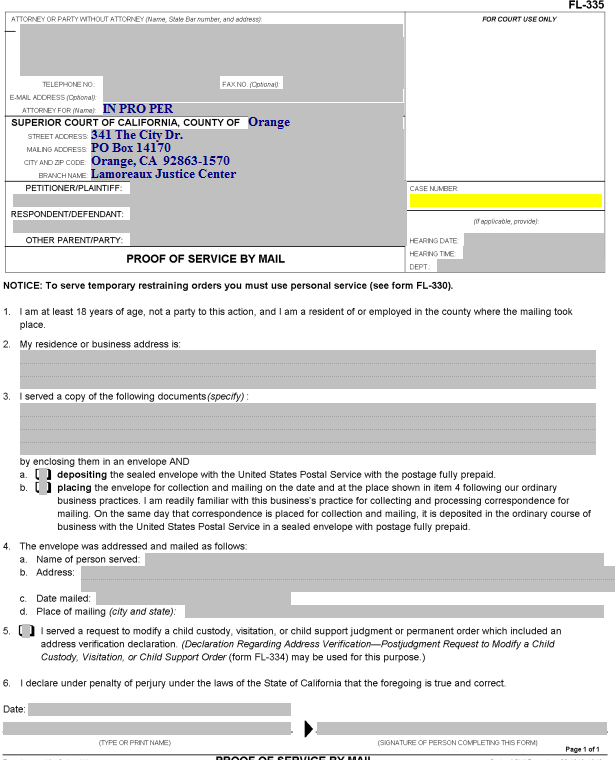 Proof of Service by Mail
Item 3.a and b.  The server will check one of these two boxes, depending on how the documents are mailed.
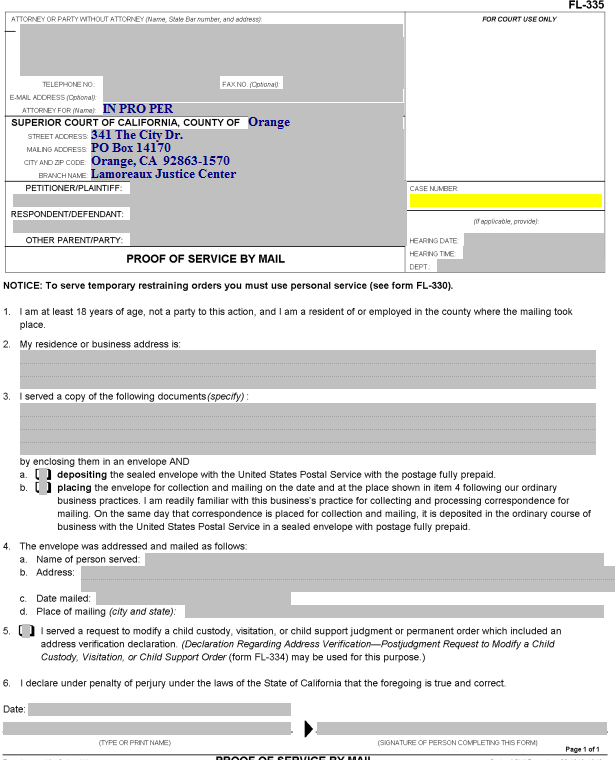 Proof of Service by Mail
Item 4.a.  Enter the name of the person to whom the documents were mailed here.
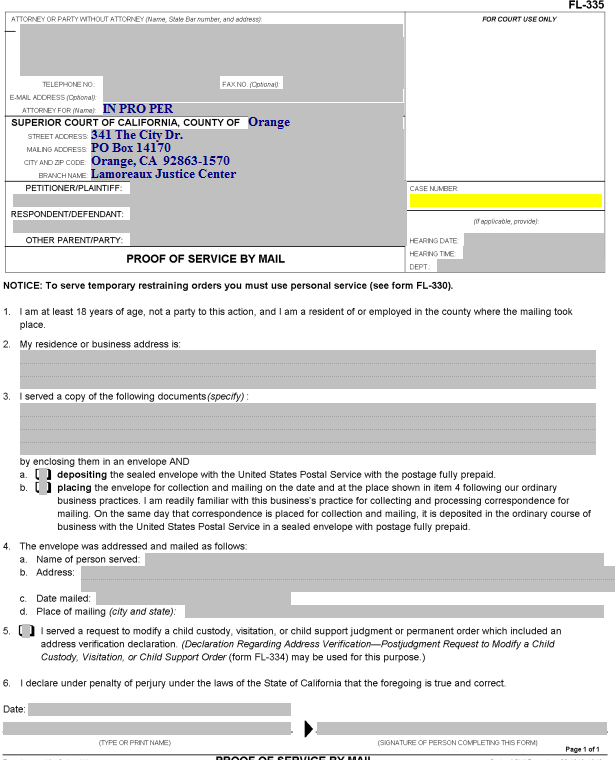 Proof of Service by Mail
Item 4.b.  Enter the address that the documents were mailed to here.
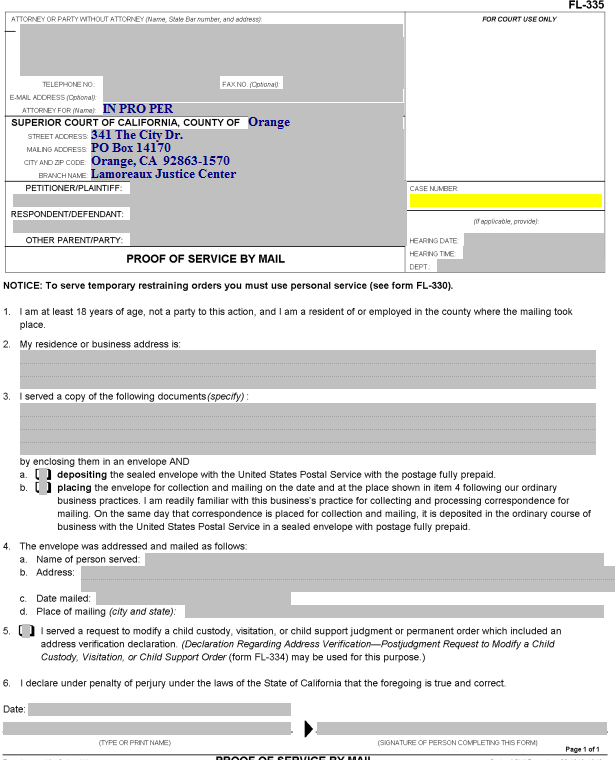 Proof of Service by Mail
Item 4.c.  Your server enters the date on which the documents were mailed here.
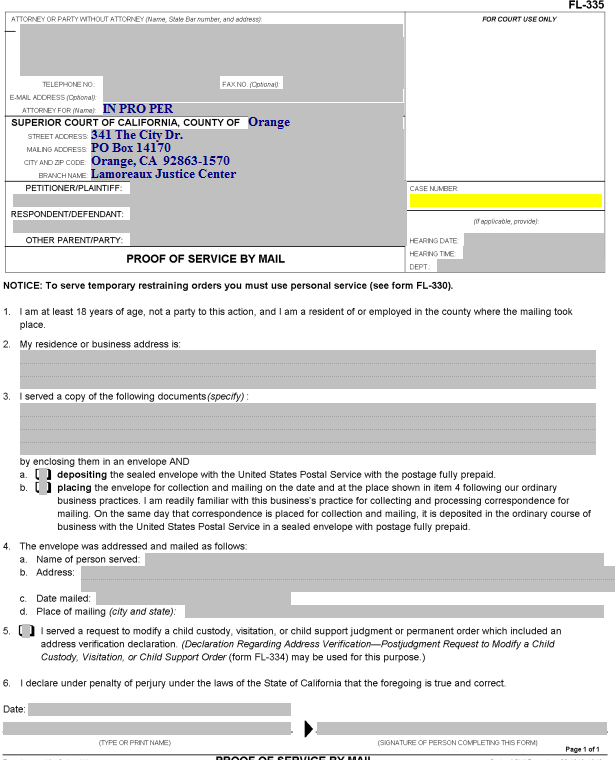 Proof of Service by Mail
Item 4.d.  Your server enters the city and state where the documents were mailed here.
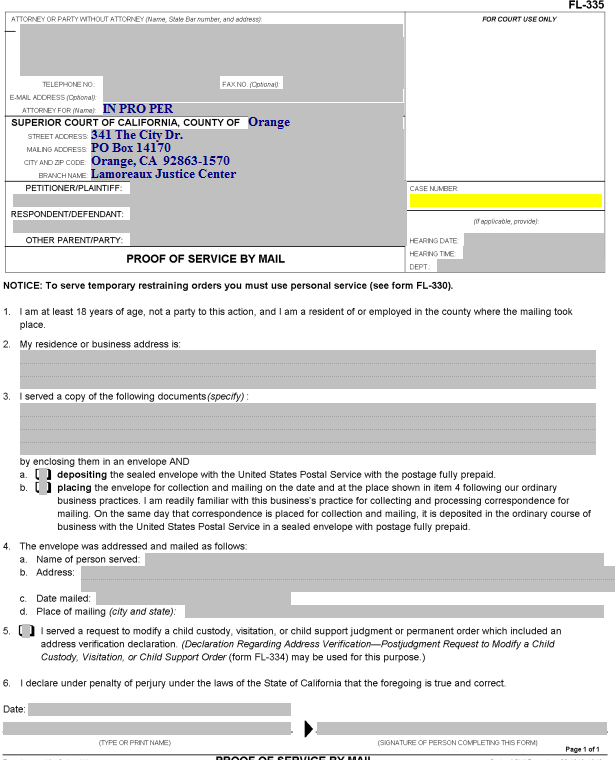 Proof of Service by Mail
Item 5.  This box is checked if a Declaration Regarding Address Verification was completed and filed.  A copy of that Declaration should be attached to the Proof of Service.
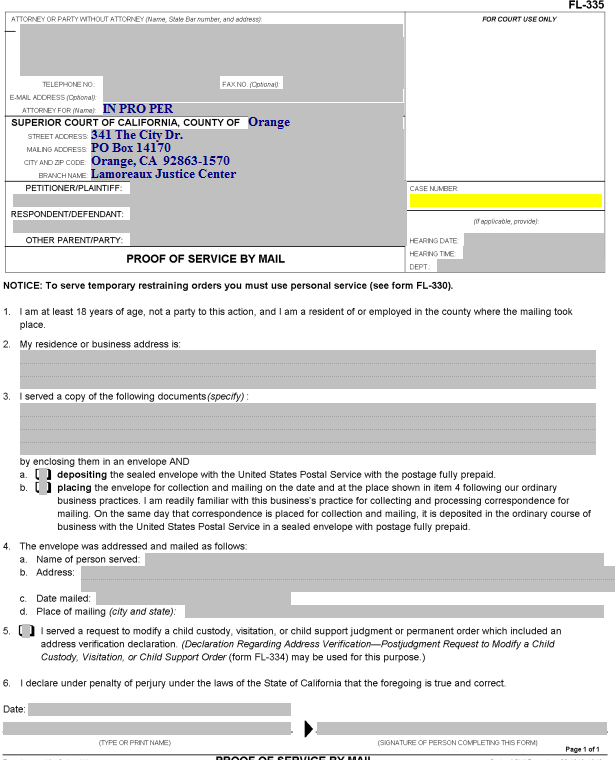 Proof of Service by Mail
The server dates, prints their name, and signs the proof of service here.

The Proof of Service must then be filed with the Court.
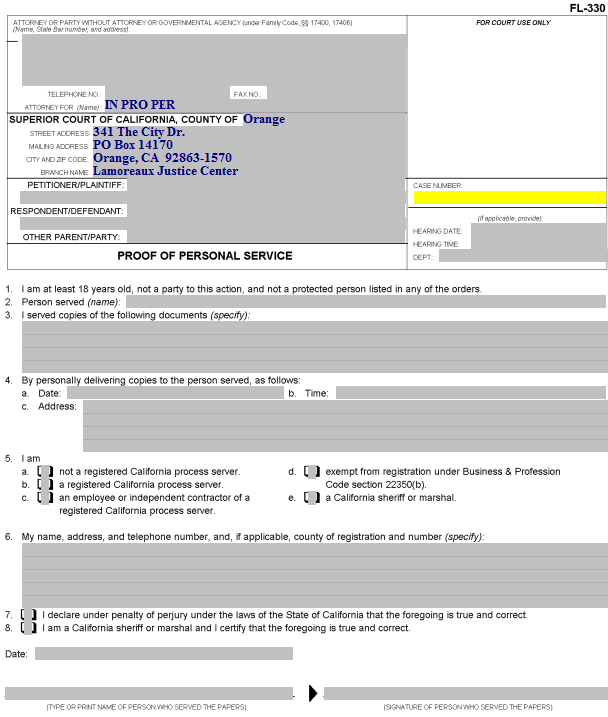 Proof of Personal Service
Someone over the age of 18 who is not a party to the case needs to do your actual service for you. California law does not permit you to do your own service.
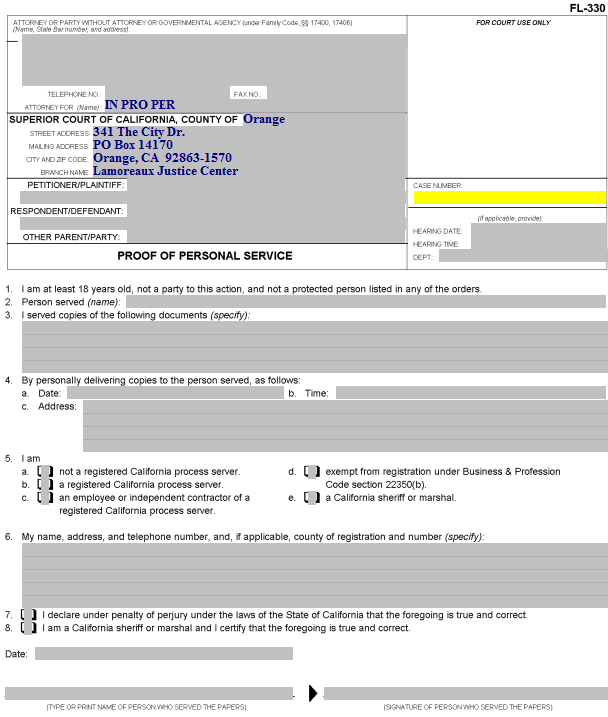 Proof of Personal Service
Enter your information, the party names and the case number.
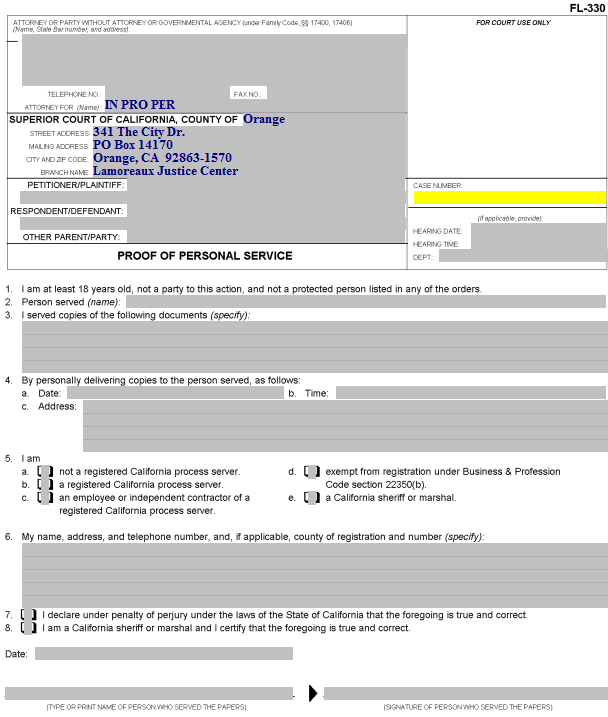 Proof of Personal Service
Enter the date, time and place of the hearing here.
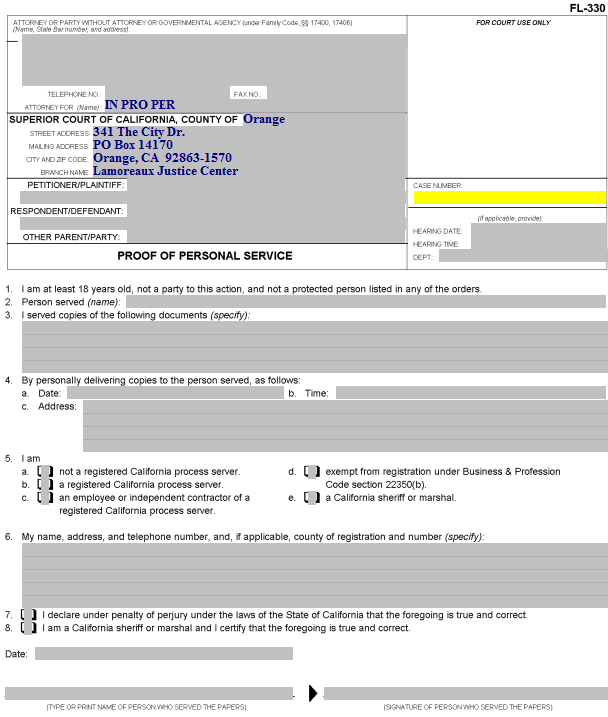 Proof of Personal Service
Item 2.  The server enters the name of the person served here.
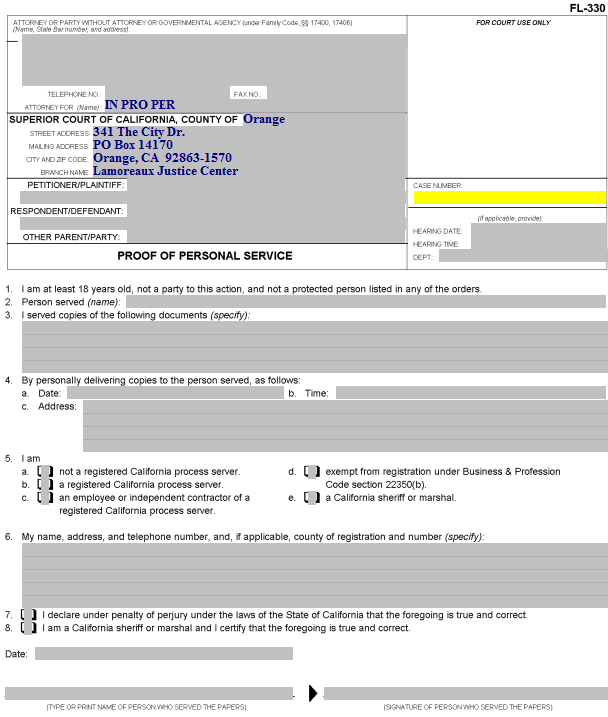 Proof of Personal Service
Item 3.  Enter the name of the documents being served  (e.g., Request for Order, Income and Expense Declaration, blank responsive pleadings).
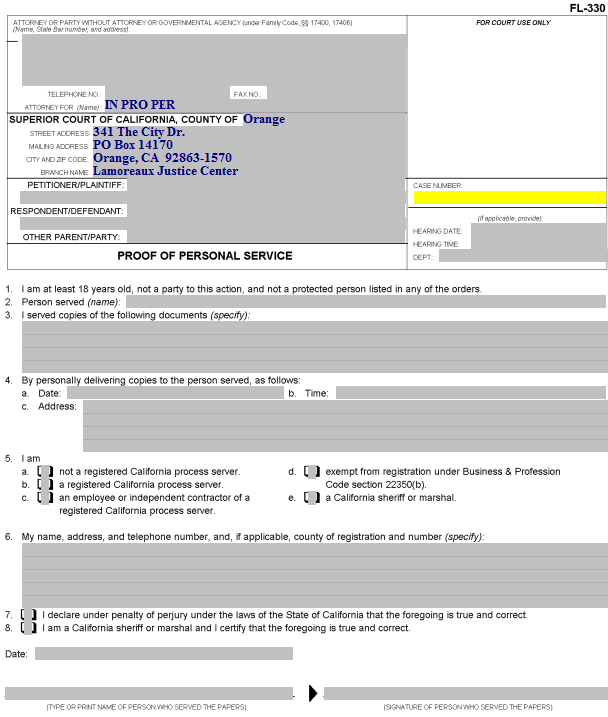 Proof of Personal Service
Item 4.  The server enters the date, time, and address where the other party was served  here.
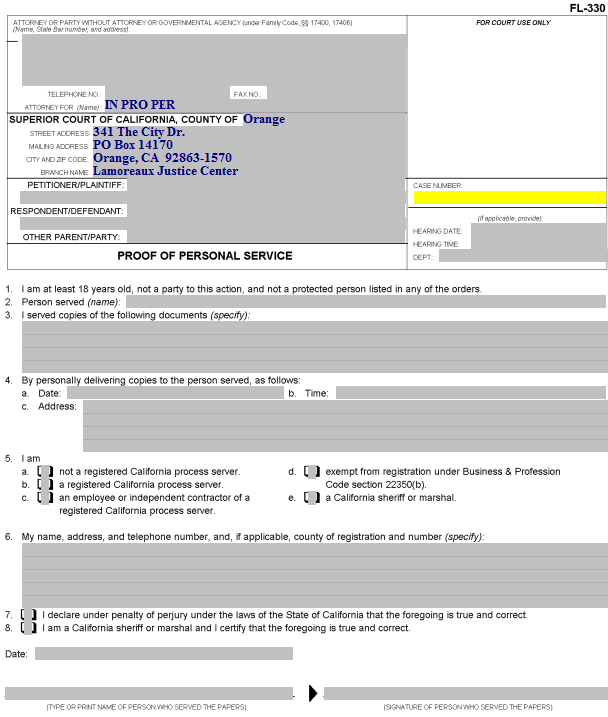 Proof of Personal Service
Item 5.  The category of the person performing the service is indicated by checking the appropriate box (usually “a”).
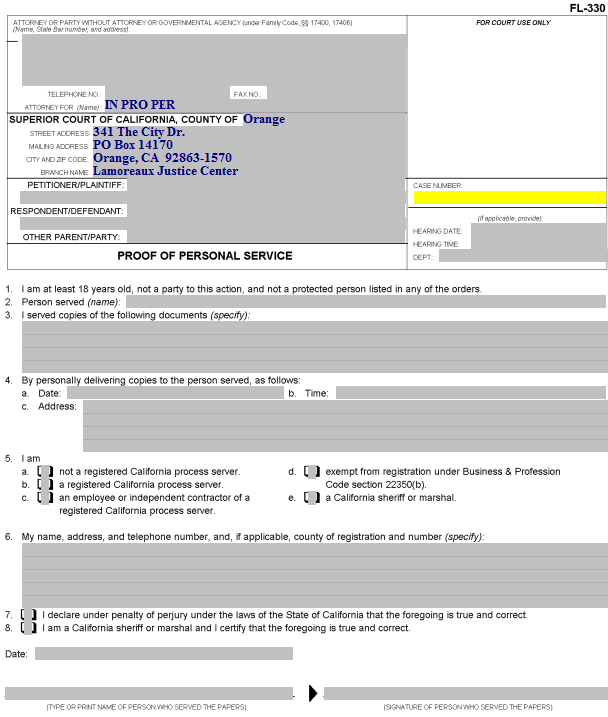 Proof of Personal Service
Item 6.  The server enters her/his name, address and telephone number here.
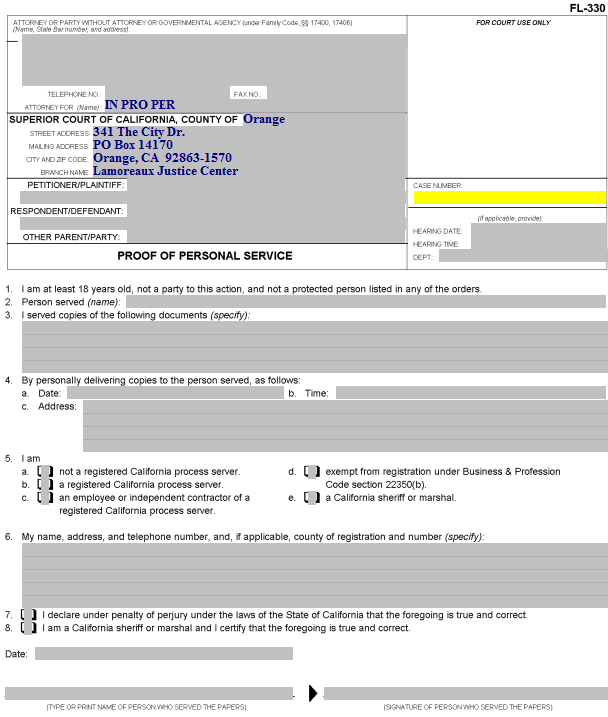 Proof of Personal Service
Item 7.  If the server is not a California sheriff or marshal, this box needs to be checked.
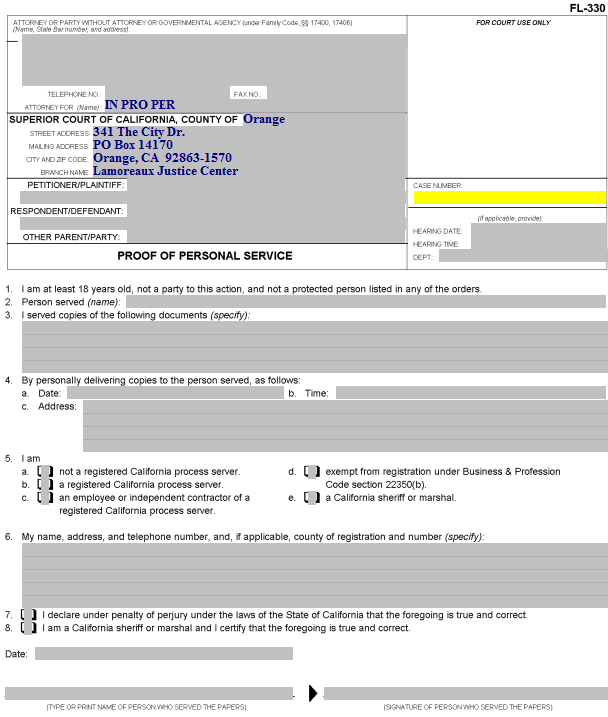 Proof of Personal Service
The server dates, prints his/her name, and provides a signature here.
Next Steps

After you have completed all of your documents, you will need to make copies, as follows:

The original is filed with the court.
One copy is for your records.
Another copy is for the other party in the case.
If Child Support Services is involved, you will need an additional copy to be served on this agency.
If the other party has an attorney of record, you will need an additional copy to be served on the attorney.


If you would like your documents reviewed prior to filing, you can bring them to the Self-Help Center at Lamoreaux Justice Center.

You will file your documents in the Clerk’s Office at the Lamoreaux Justice Center (7th Floor, Room 706).